Embracing Inclusion inFaculty Hiring & Retention
Lori Nishiura Mackenzie
Executive Director, Clayman Institute for Gender Research
Co-founder, Stanford VMware Women’s Leadership Innovation Lab Executive
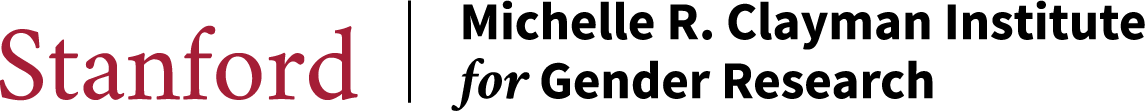 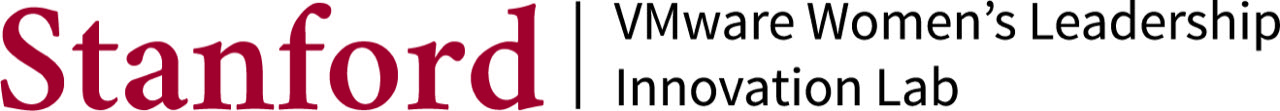 Framework
“Small Wins” Approach to Change
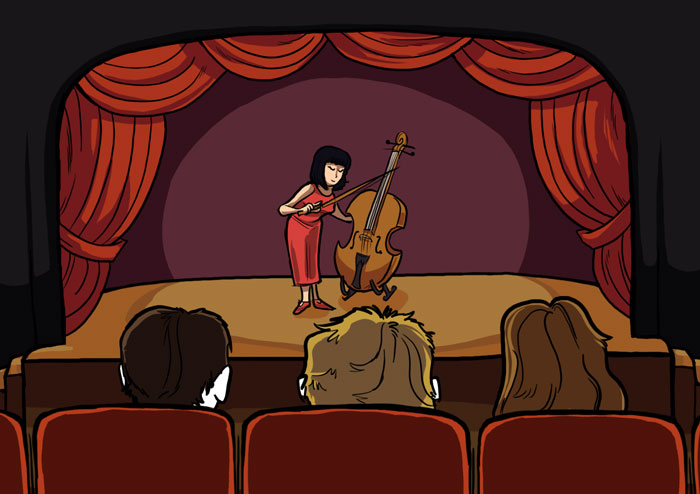 (Goldin & Rouse 2000)
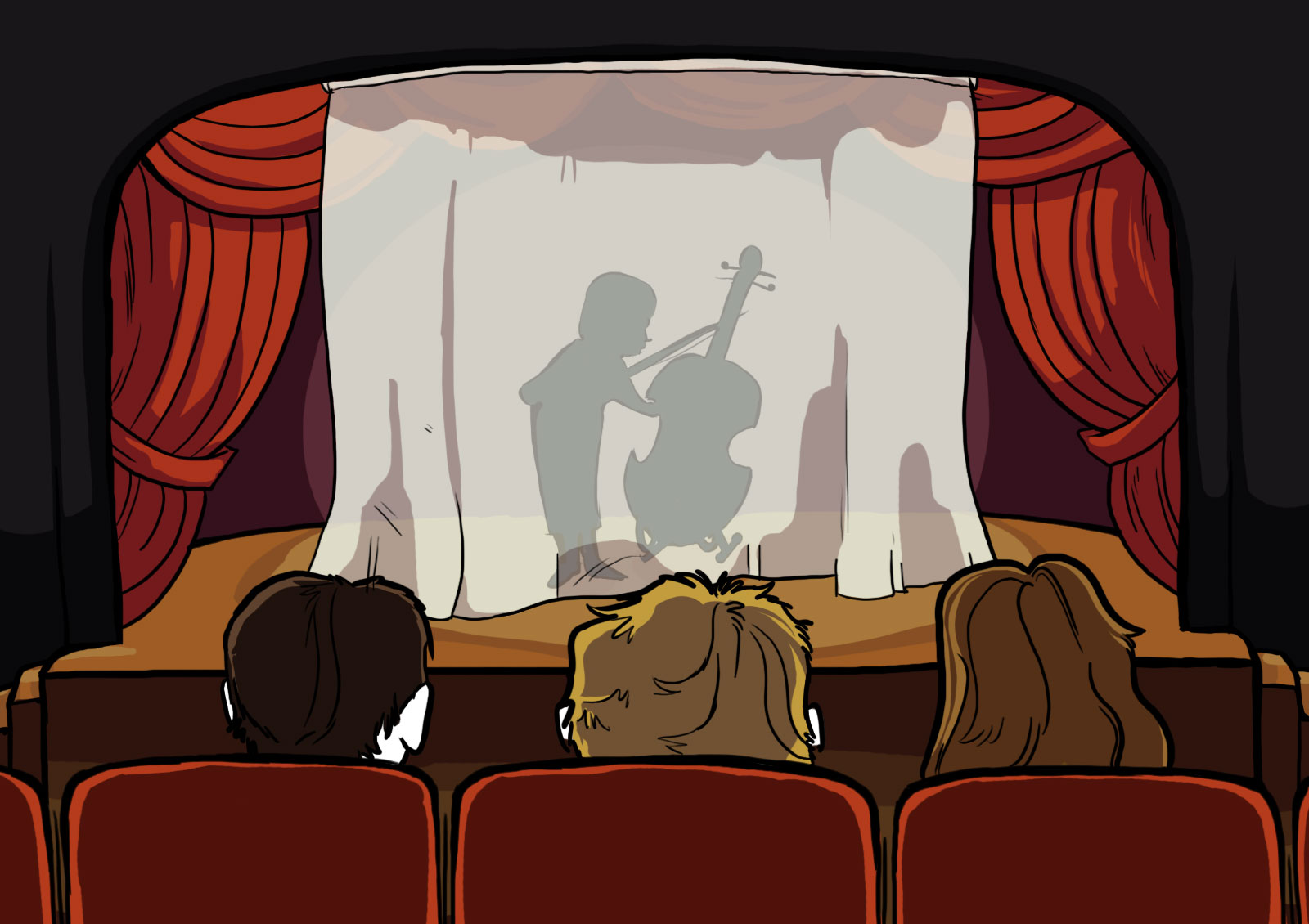 (Goldin & Rouse 2000)
Barriers
To Fair and Inclusive Assessments
Bias is an error in assessing talent.
Stereotypes function as cognitive shortcuts in information processing.
Biases are more likely when…
We are overwhelmed with information
In a hurry to make decisions
The criteria for making evaluations are unclear
We do not have a consistent process to guide group decision-making
(Correll 2017)
Same legal brief, different races
Thomas Meyer
Seniority: 3rd Year Law Associate
Alma Mater: NYU
Race/Ethnicity: White
Thomas Meyer
Seniority: 3rd Year Law Associate
Alma Mater: NYU
Race/Ethnicity: African American
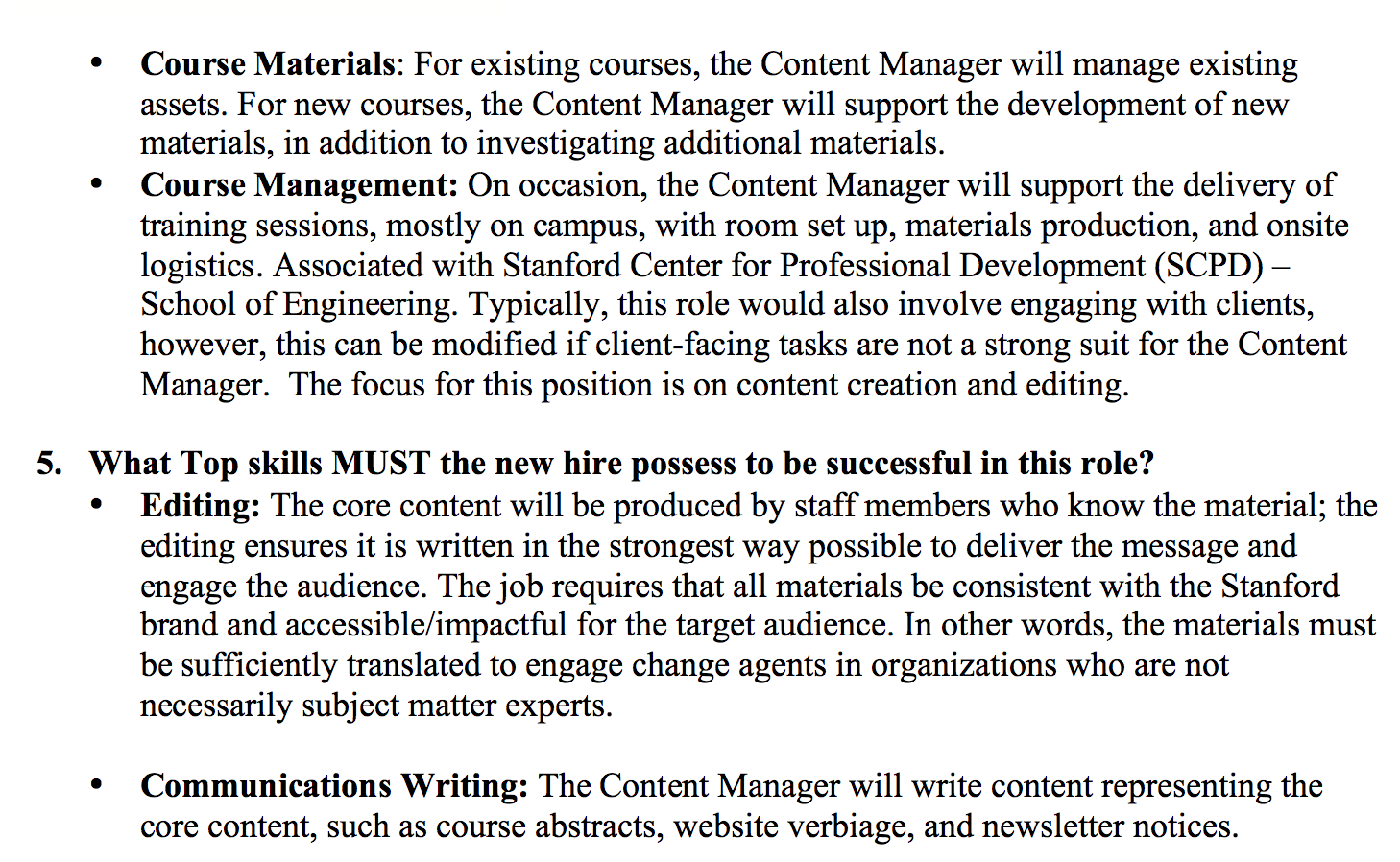 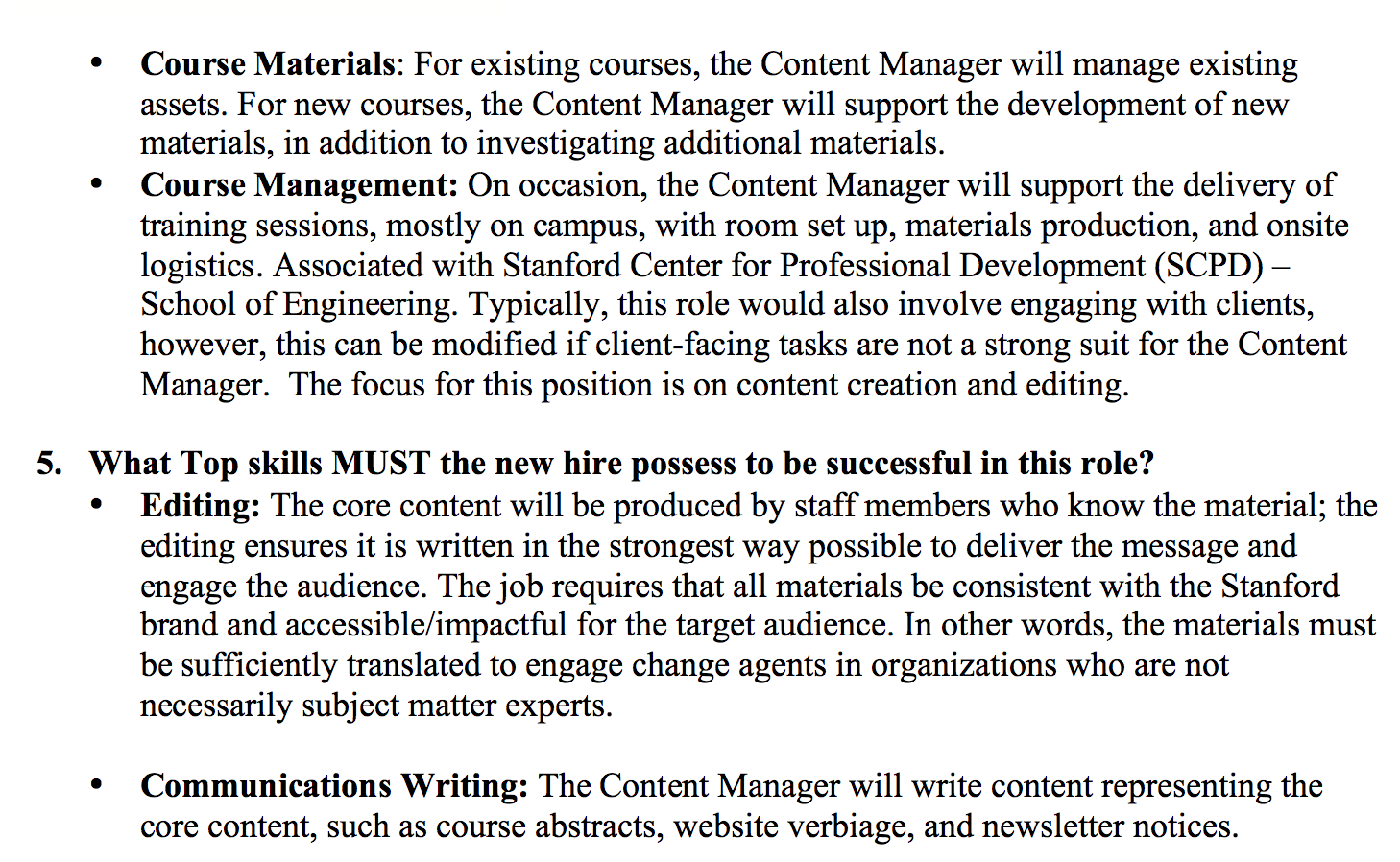 (Reeves 2014)
Same legal brief, different races
Thomas Meyer
Seniority: 3rd Year Law Associate
Alma Mater: NYU
Race/Ethnicity: White
Thomas Meyer
Seniority: 3rd Year Law Associate
Alma Mater: NYU
Race/Ethnicity: African American
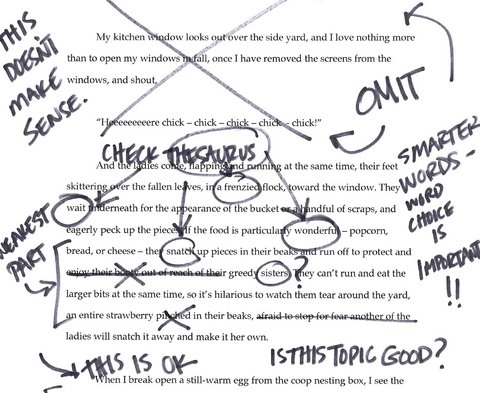 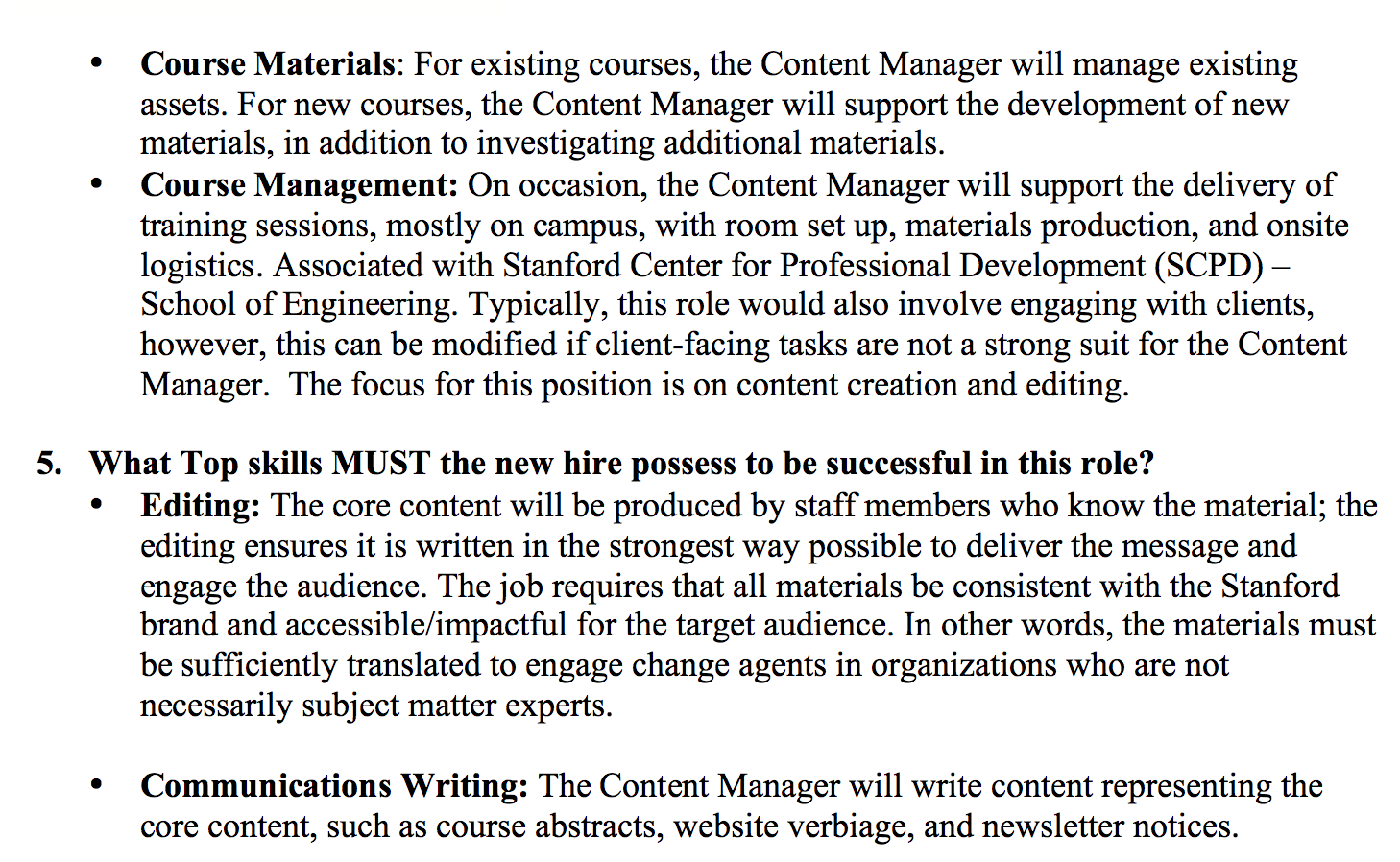 3x more edits/comments
2x more likely to find mistakes
(Reeves 2014)
Same legal brief, different races
Thomas Meyer
Seniority: 3rd Year Law Associate
Alma Mater: NYU
Race/Ethnicity: White
Thomas Meyer
Seniority: 3rd Year Law Associate
Alma Mater: NYU
Race/Ethnicity: African American
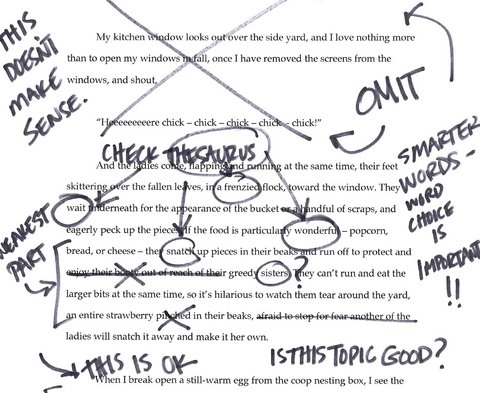 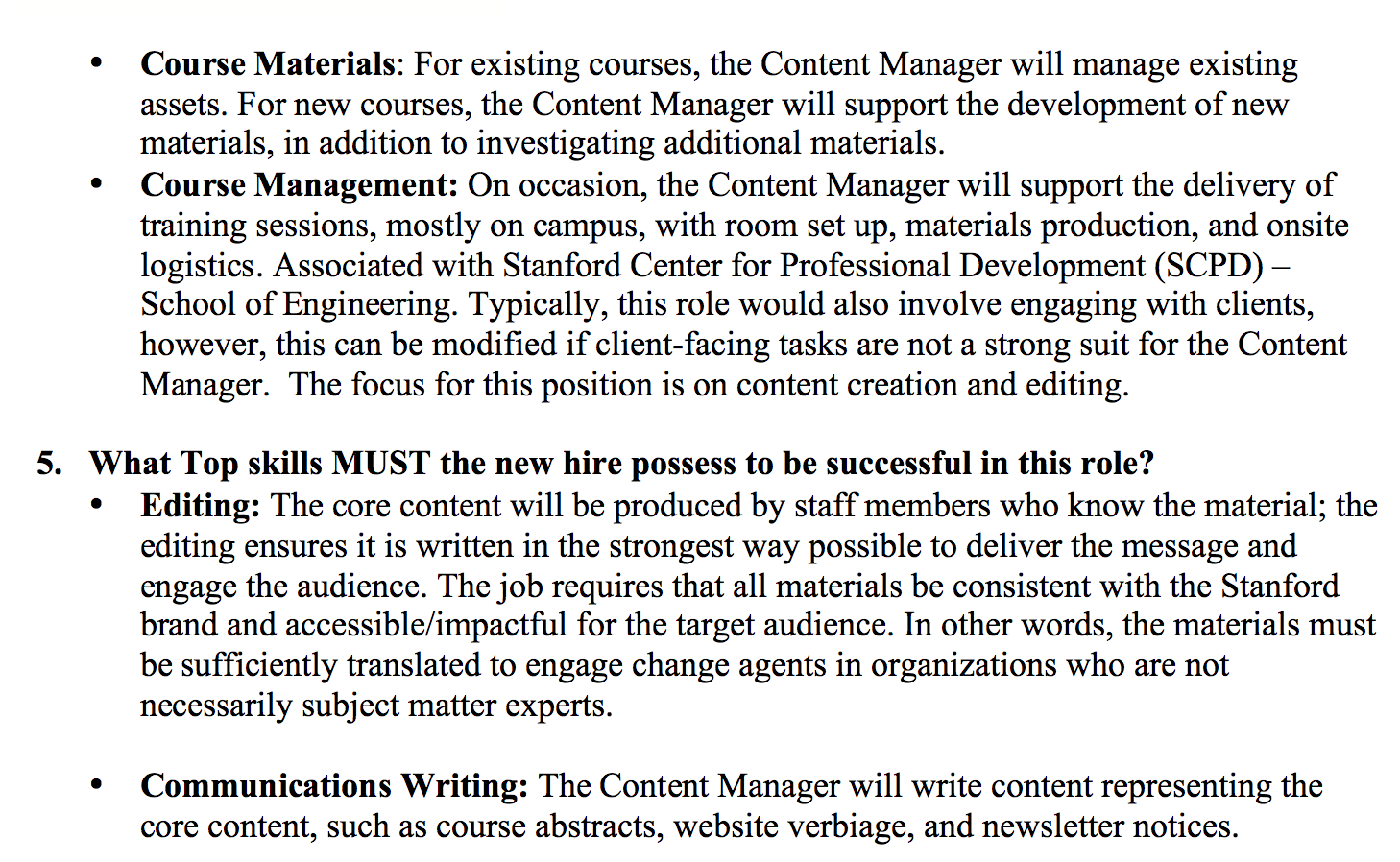 Score: 4.1 out of 5
“generally good writer but needs to work on…”
“has potential”
“good analytical skills”
Score: 3.2 out of 5
“needs lots of work”
“can’t believe he went to NYU”
“average at best”
(Reeves 2014)
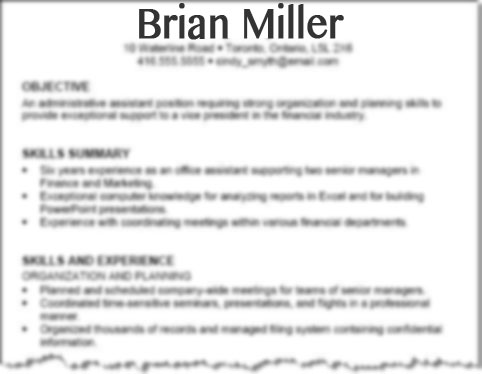 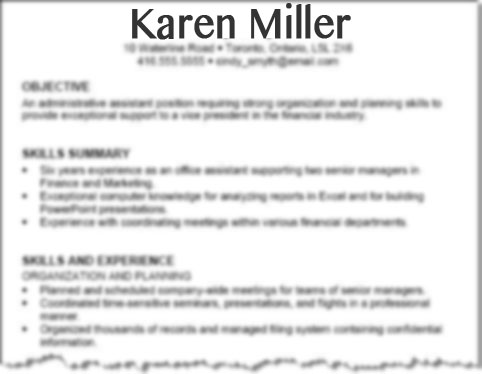 More education
More experience
✔
(Uhlmann & Cohen 2005)
Same resume, different names
Brian Miller
Karen Miller
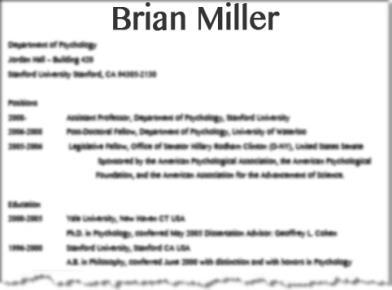 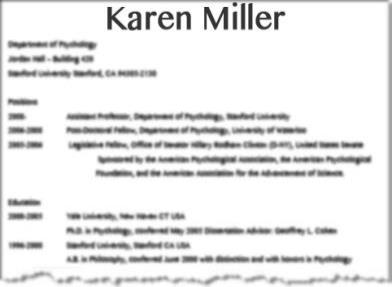 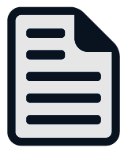 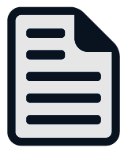 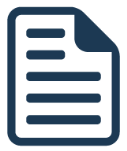 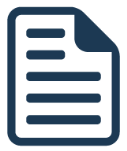 72%
44%
(Steinpreis, Anders & Ritzke 1999)
Extra scrutiny
“I would need to see evidence that she had gotten these grants and publications on her own.” 
“It would be impossible to make such a judgment without teaching evaluations.”
(Steinpreis, Anders & Ritzke 1999)
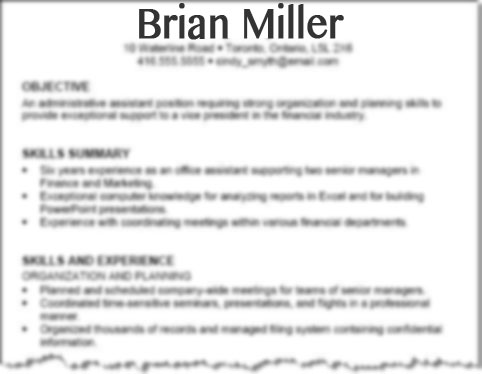 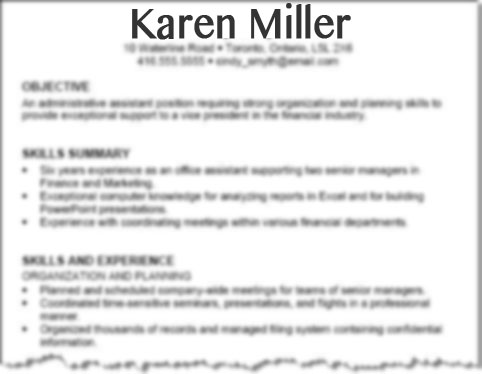 More education
More experience
✔
(Uhlmann & Cohen 2005)
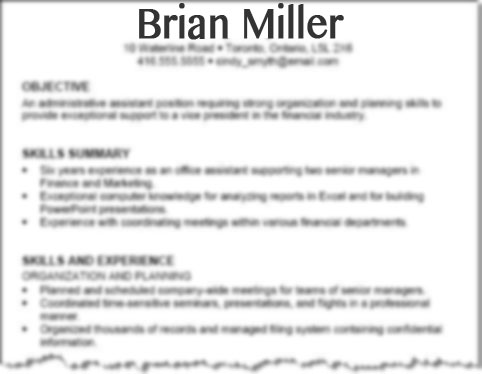 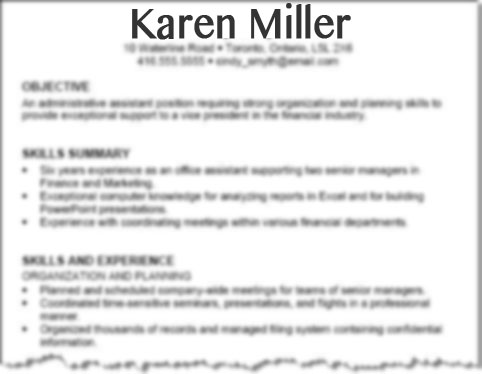 More education
More experience
✔
(Uhlmann & Cohen 2005)
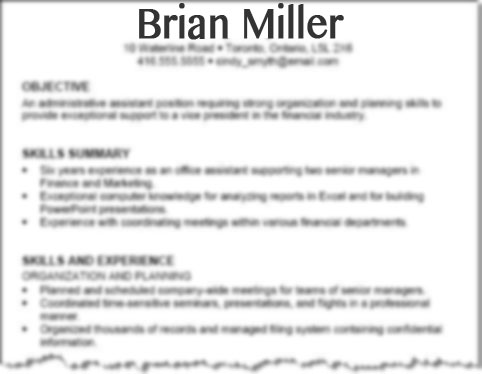 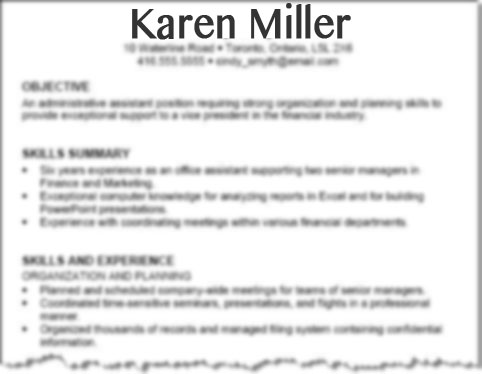 More experience
More education
✔
(Uhlmann & Cohen 2005)
The most common way that we transmit and maintain culture is through language.
Benschmidt.org/profgender/
Less likeable
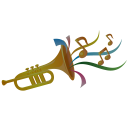 MoreCompetent
✔
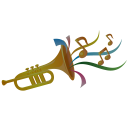 MoreCompetent
(Rudman 1998)
Mechanisms Leading to Bias
Higher Bar: More evidence needed to be seen as equally competent.
Extra scrutiny. New criteria raised. 
Shifting criteria. Justifying a “gut” decision.
Over-valuing agency and under-valuing communal.
Likability penalty. Undue communication criticism for  women and people of color.
Tools for Change
Beyond Bias
Creating a Diverse Applicant Pool
Describe positions broadly in job ads.
Avoid laundry list of requirements.
Beware of narrow searches.
Experiment with “try outs”.
Before Evaluating Applicants
Discuss and align on criteria before evaluating applicants.
Before Evaluating Applicants
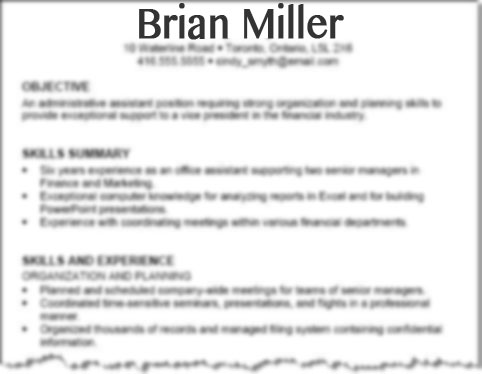 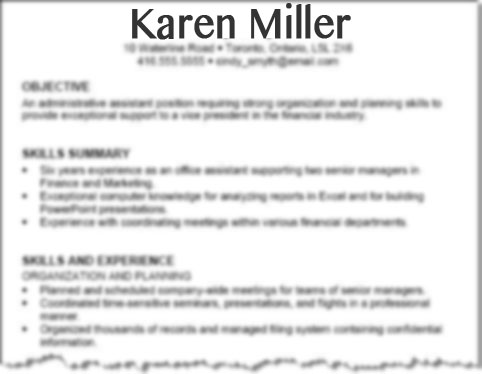 ✔
More experience
More education
Before Evaluating Applicants
Discuss and align on criteria before evaluating applicants.

What are our implicit templates of success?
Before Evaluating Applicants
Reexamine criteria 
Are your criteria the right criteria? 
Do your criteria contain gender or other biases?

Question criteria related to style or personality, which maybe unrelated to performance. 
Move from “experiences” to skills/competencies.
Read papers/research statements before looking at CV.
Faculty Letters of Recommendations
(Madera, Hebl, and Martin, 2009)
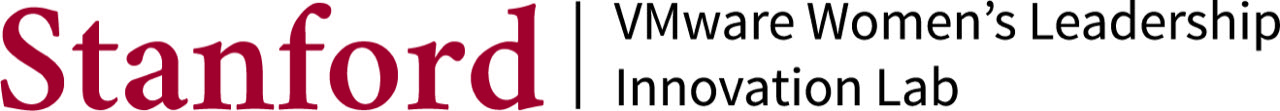 (Schmader, Whitehead, and Wysocki, 2007)
(Trix and Psenka, 2003)
Communal
Agentic
Faculty Letters of Recommendations
(Madera, Hebl, and Martin, 2009)
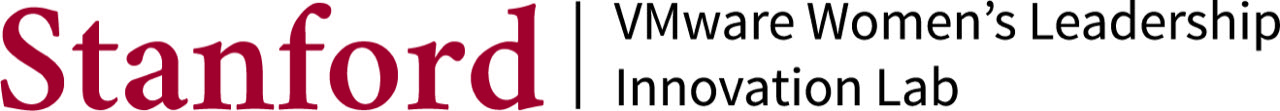 (Schmader, Whitehead, and Wysocki, 2007)
(Trix and Psenka, 2003)
Screening Applicants
Slow down. Develop a consistent approach for discussing candidates. Consider a rubric.
Encourage criteria monitoring to catch new criteria (e.g. “Is she moveable?”). 
Be on alert for bias in recommendation letters, teaching evaluations and other indicators of performance and potential.
Interviewing Applicants
Develop a consistent interview process across candidates. Interview to criteria. 
Be alert to whom is being  interrupted in job talks. Consider appointing a facilitator.  
Structure faculty discussions of candidates to get input from everyone.
Case Study
Chemical Engineering @ Stanford
Chaired by Assoc. Professor Tom Jaramillo2016-17
Getting Beyond Bias in ChemE at Stanford
Created rubric for evaluating each applicant and interview questions for on-site interviews.
Rubrics
Clarify criteria
Consistent approach
Ensure same approach is applied to every candidate
(Stanford School of Engineering, 2016)
Getting Beyond Bias in Chemical Engineering at Stanford
Search chair collected faculty feedback, summarized and shared anonymously. 
Faculty discussion started with one person who is supportive of the candidate 
Offers were made to a woman and a man of color.
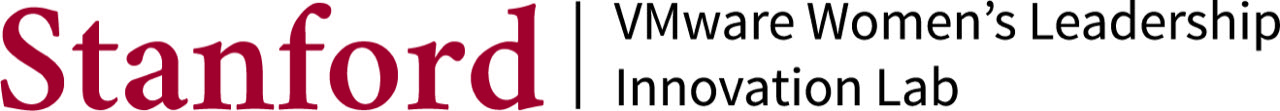 Endorsements
Endorsements
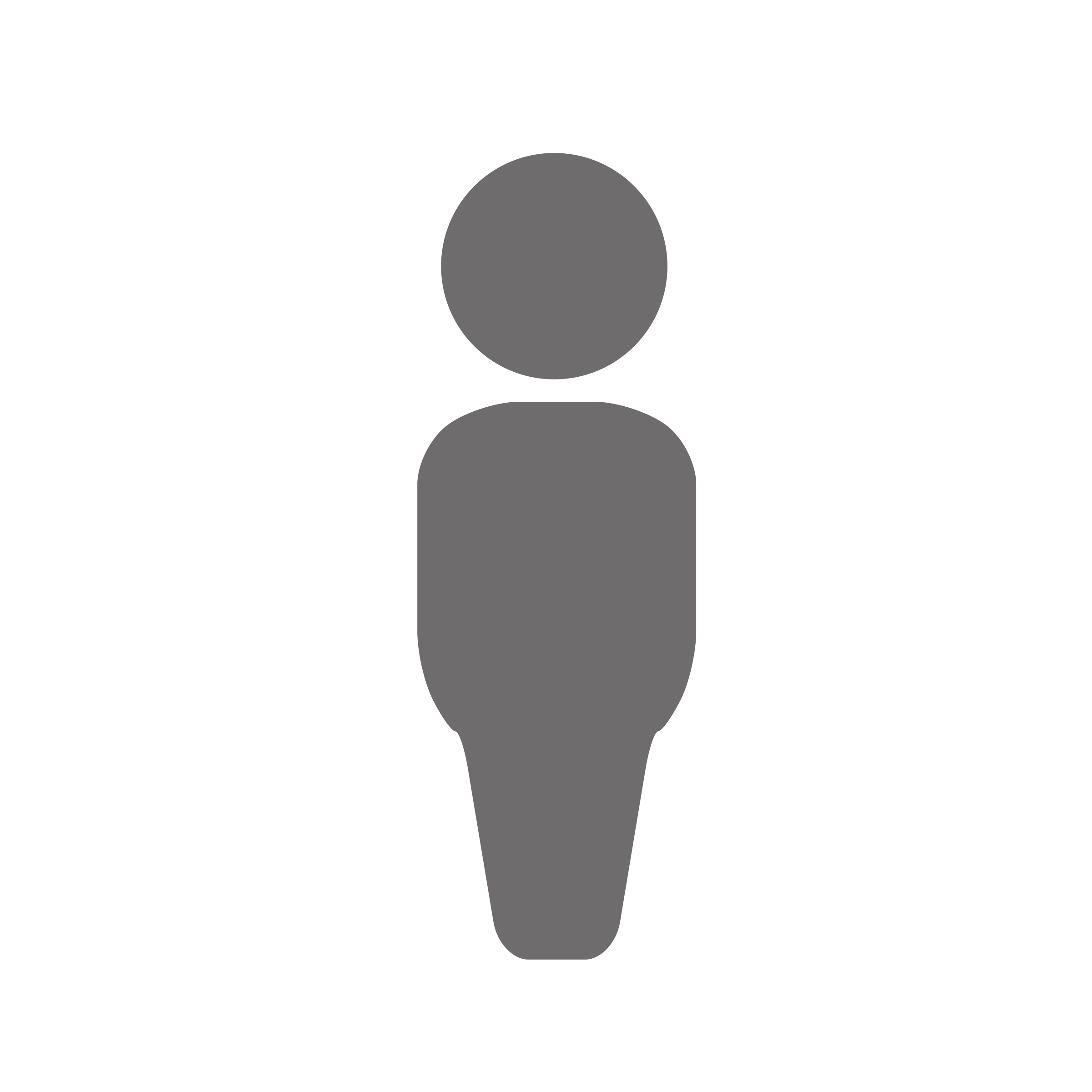 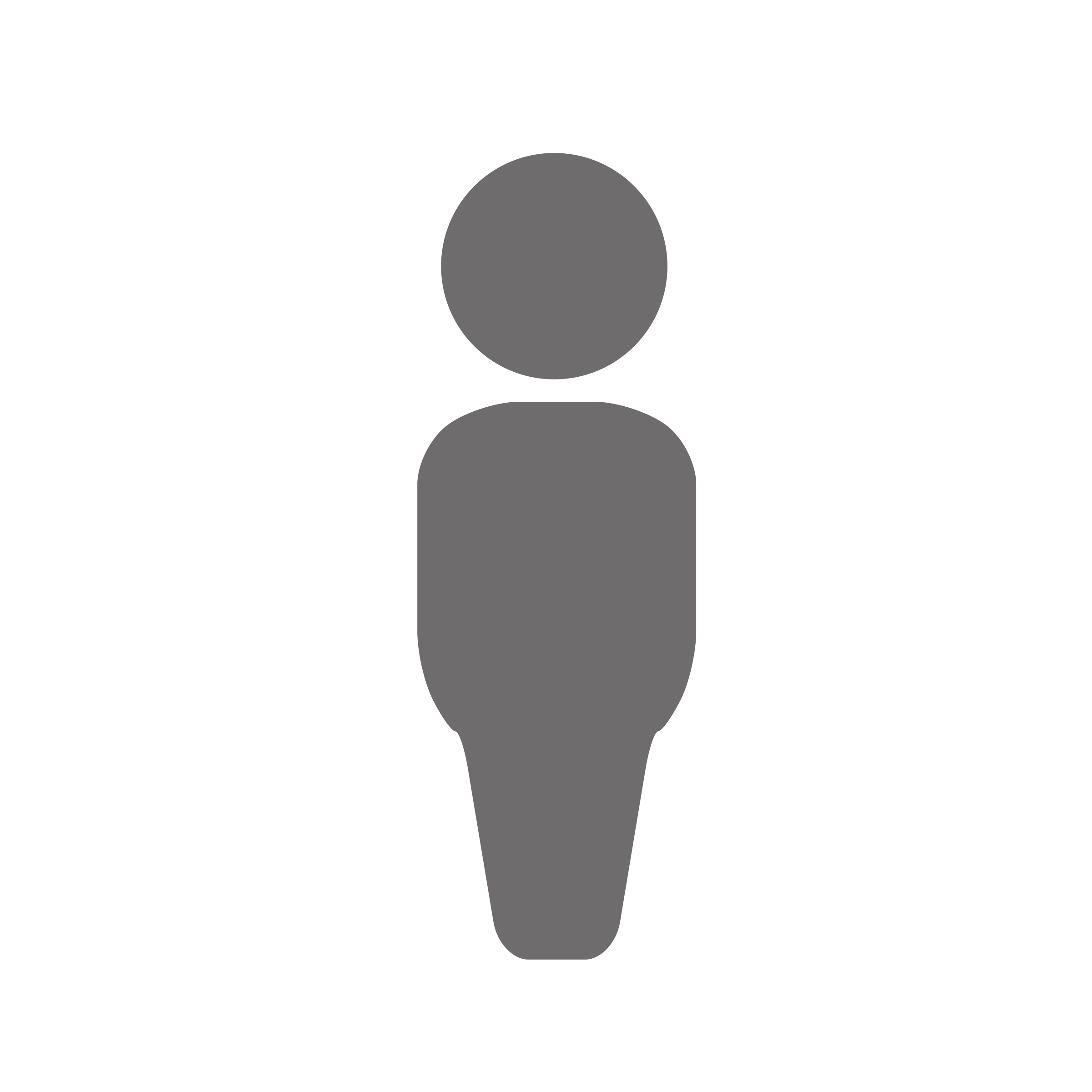 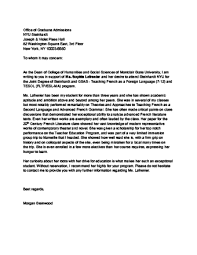 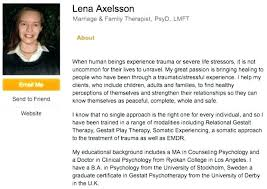 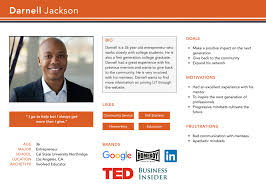 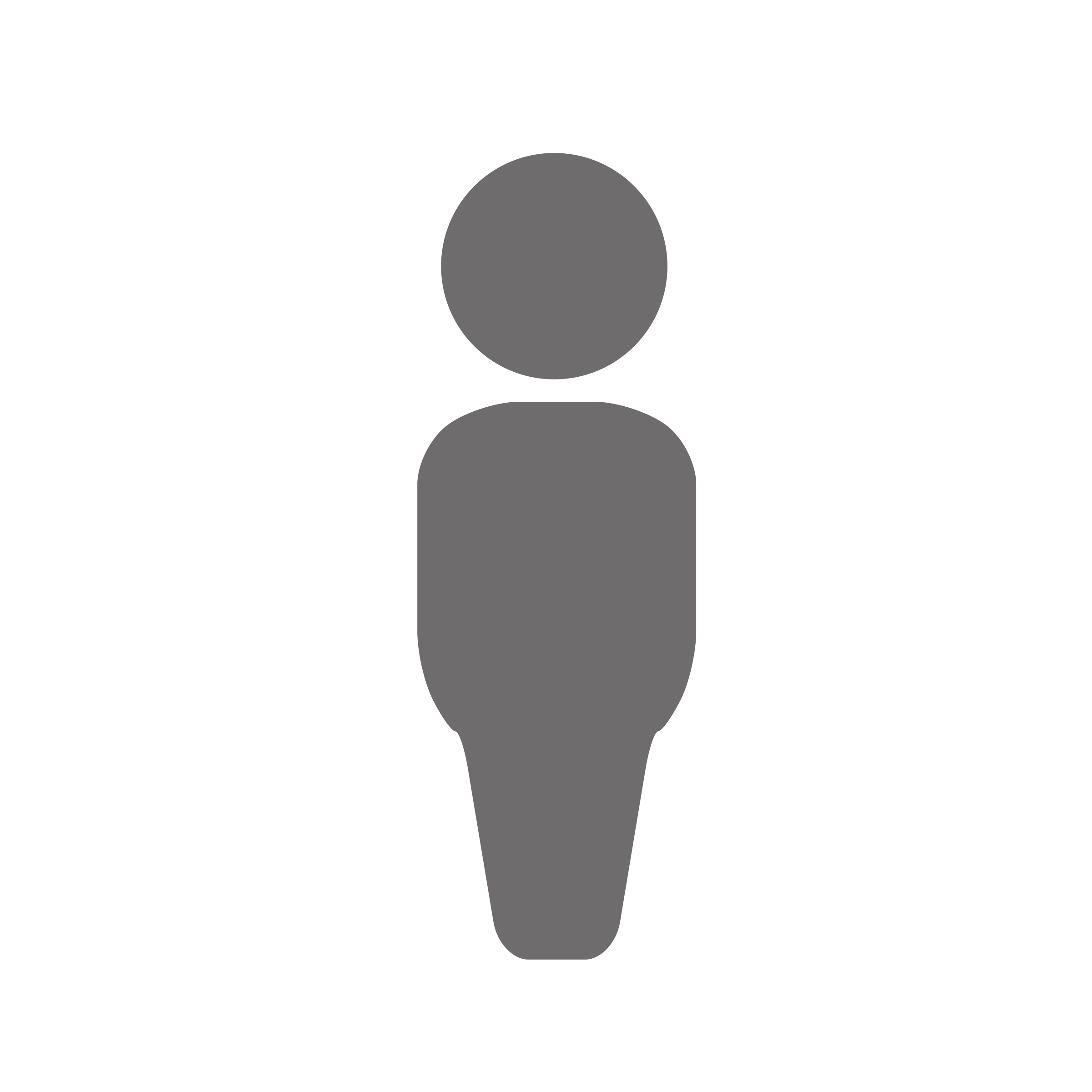 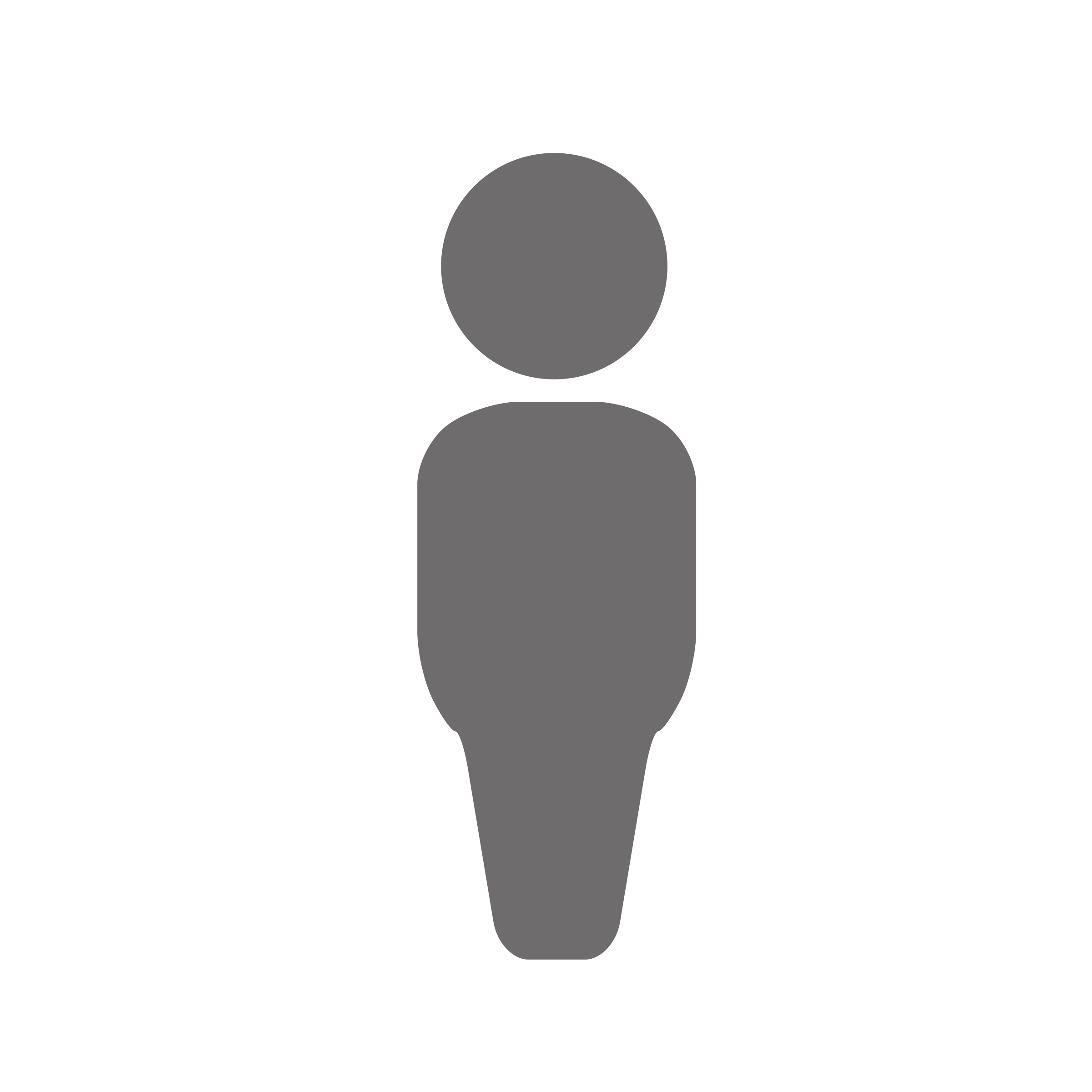 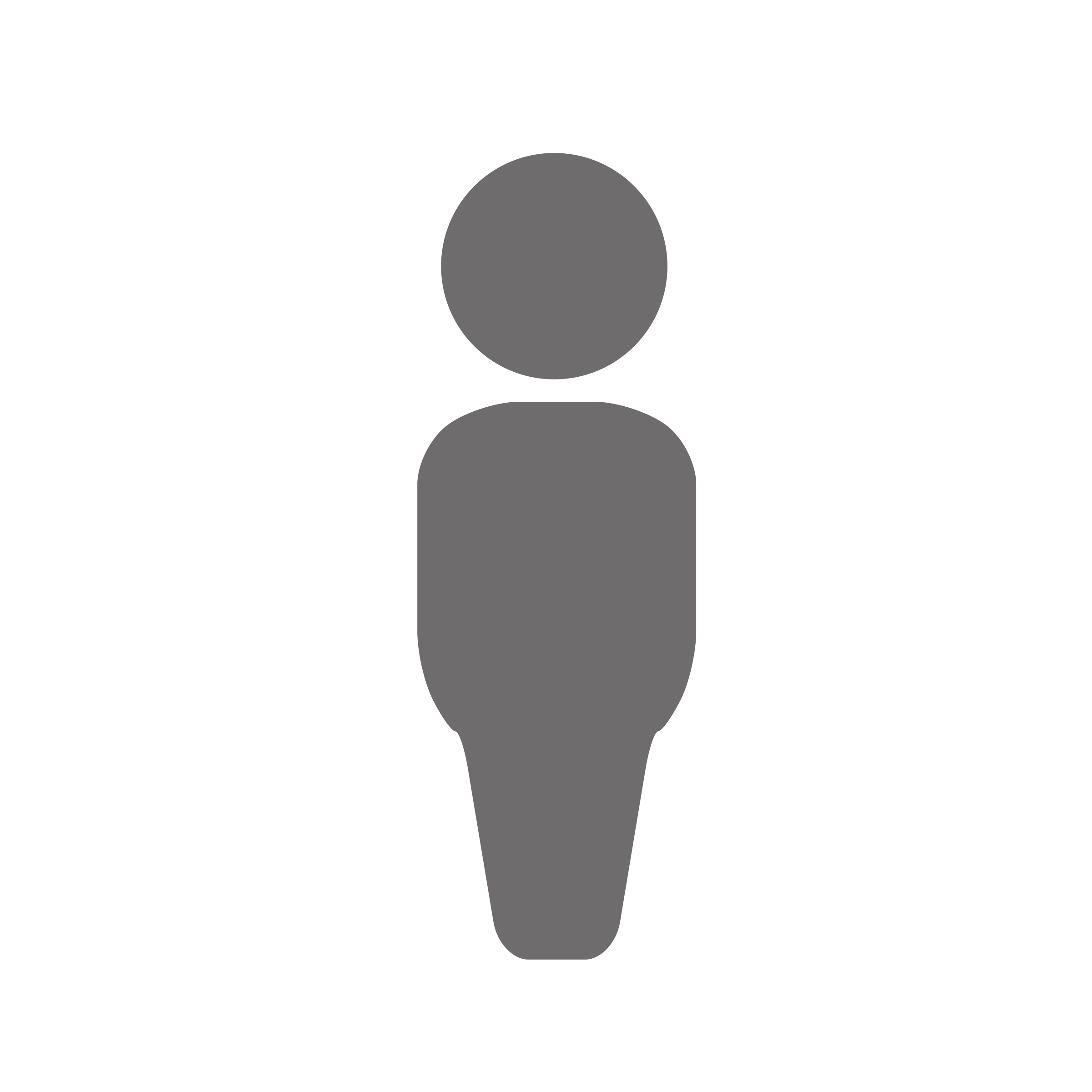 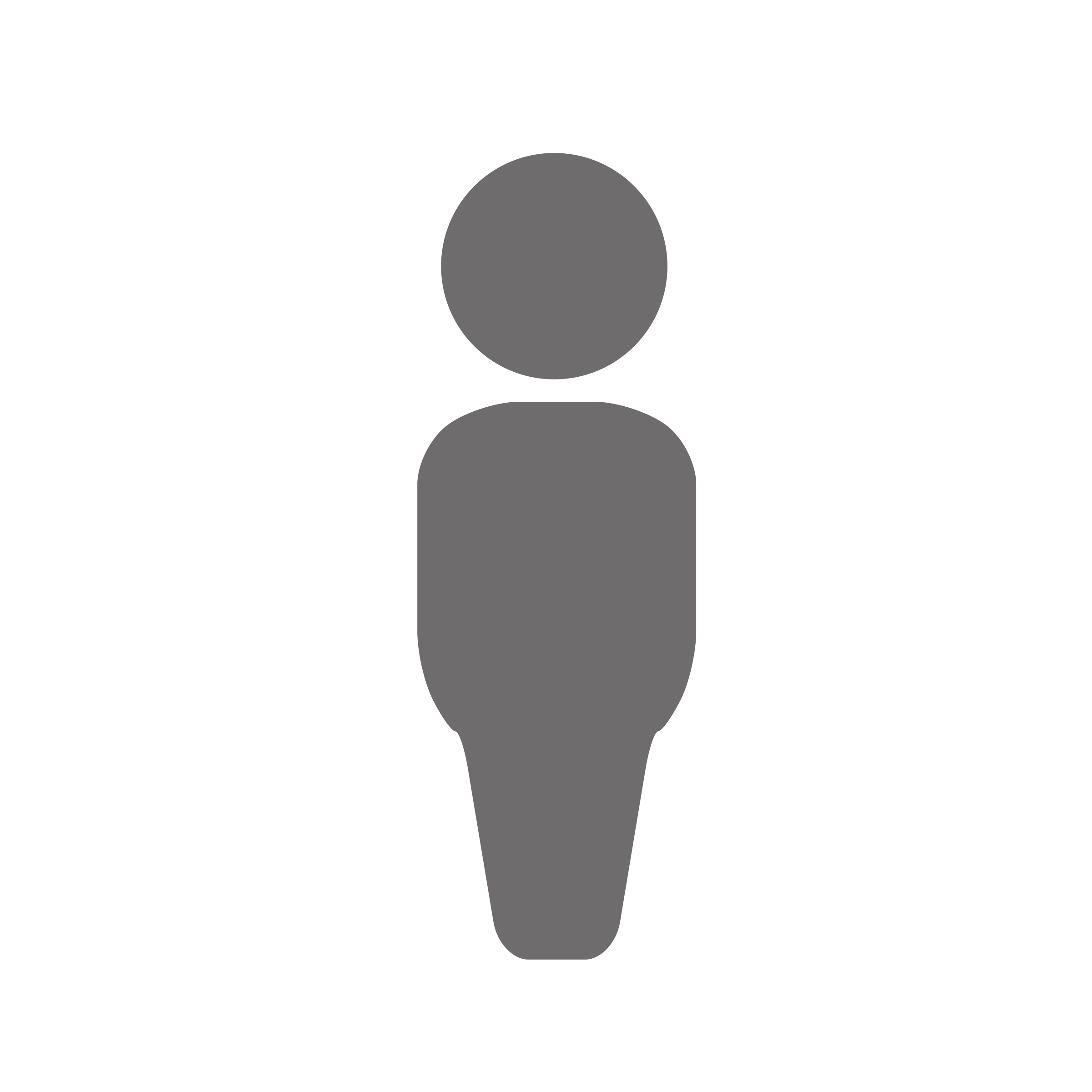 Bios
Letters of Recommendations
Introductions
https://womensleadership.stanford.edu

“Minimizing gender biases is modern workplaces:” A ‘small wins’ approach to organizational change.”  (Correll 2017).  Gender & Society.